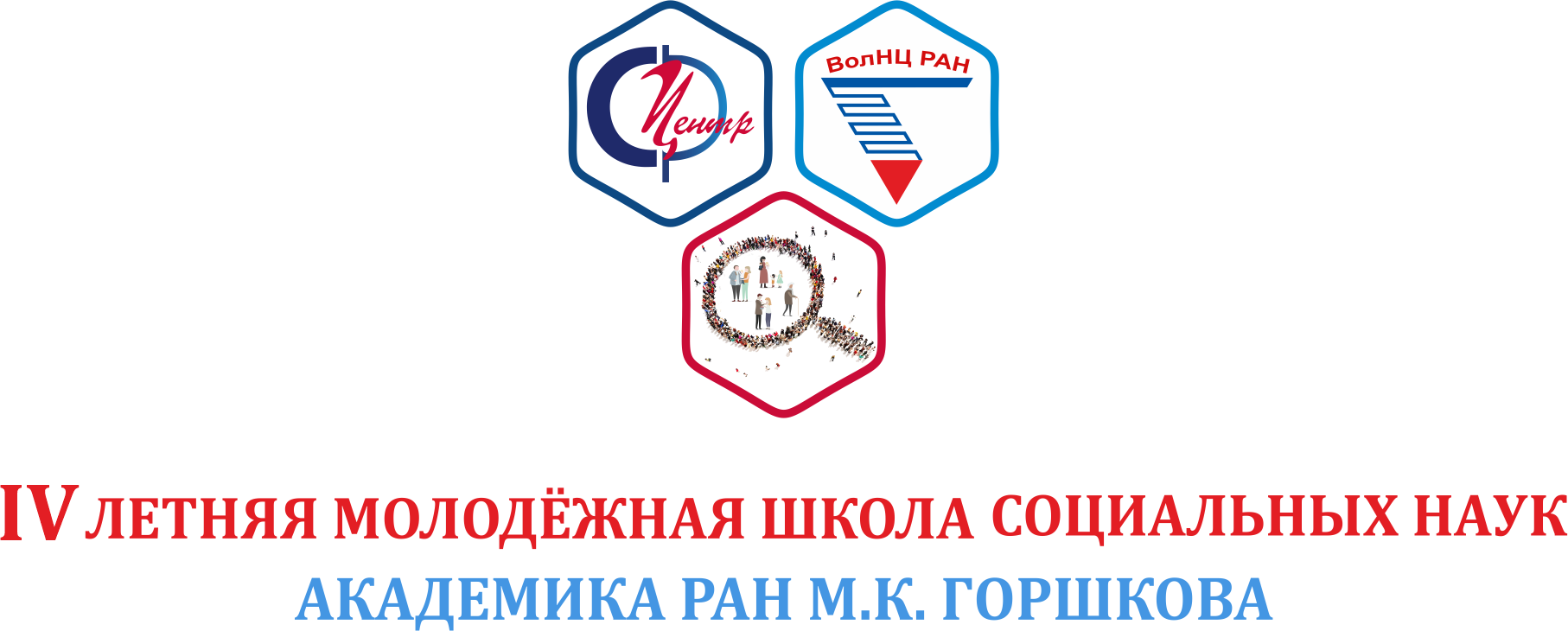 1
Российское общество в условиях новой реальности: вызовы и решения
Об основных трендах демографического развития
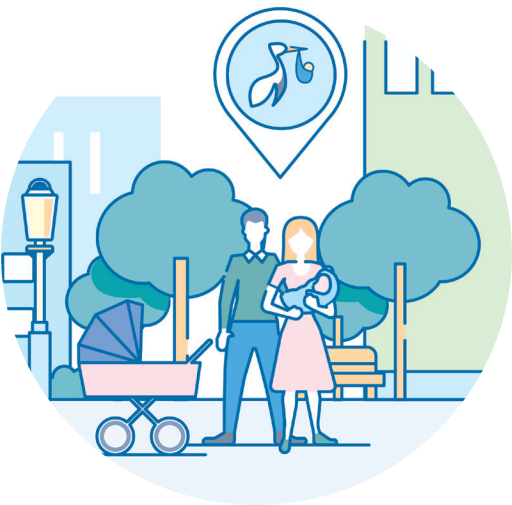 Шабунова Александра Анатольевна
Директор Вологодского научного центра РАН д.э.н., доцент
г. Вологда
05 июня 2024 года
[Speaker Notes: Добрый день, уважаемые участники  Летней школы.
В своей лекции я хочу привлечь ваше внимание к проблемам демографии. Демографические вызовы имеют геополитическое значение и во многом определяют социально-экономическое развитие государств.]
2
Демографические тренды
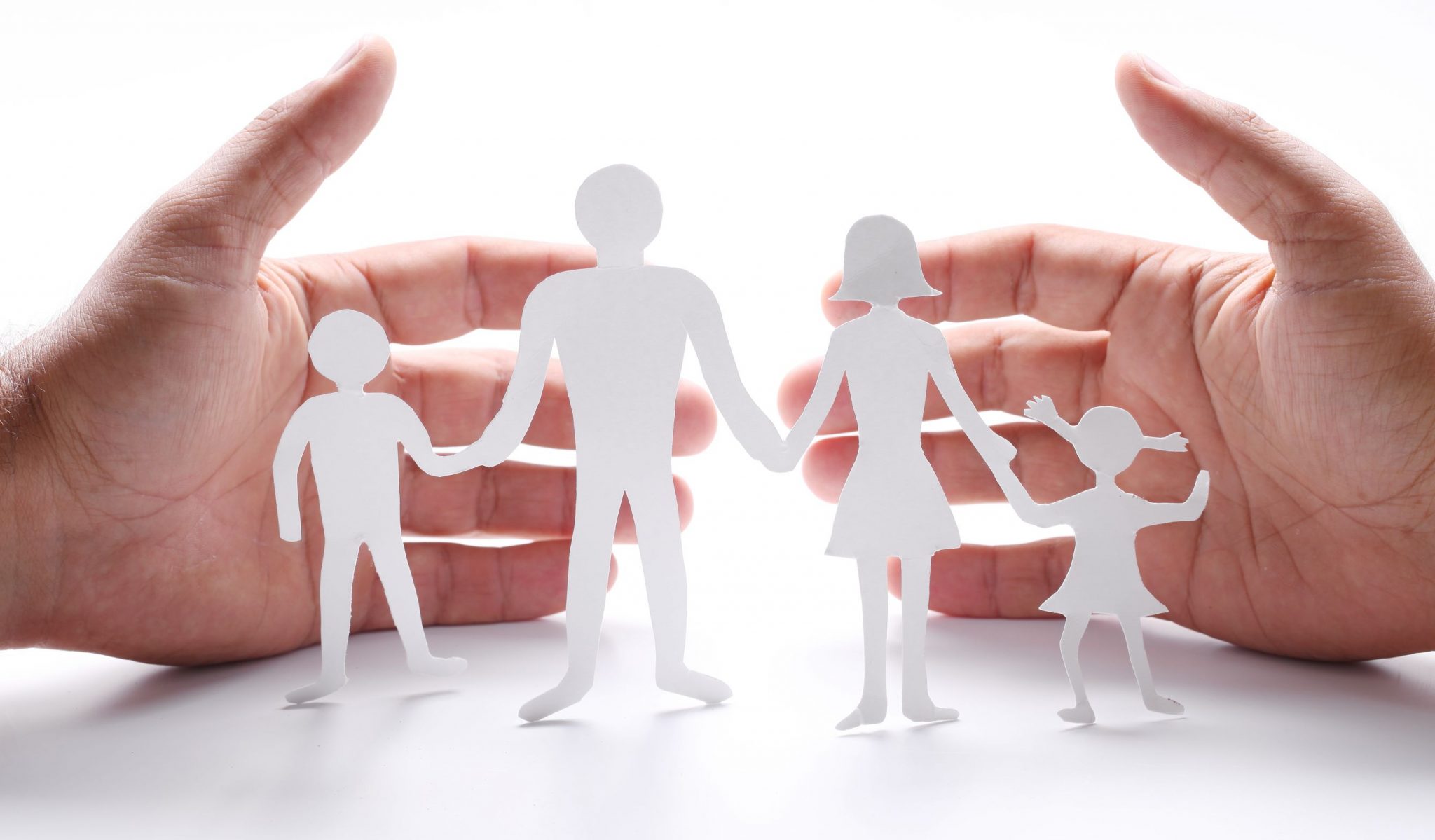 [Speaker Notes: Обратимся к современным мировым демографическим трендам.]
3
Новые мировые демографические тренды
В-третьих
В 2023 г. население Китая сократилось впервые как минимум с 1950 г., начиная с которого ООН публикует статистику народонаселения.
Во-первых
Число жителей Земли перешло рубеж в 8 млрд человек
Во-вторых
Индия превзошла по численности населения Китай, до сих пор самую многонаселенную страну мира
В-четвертых
Число людей 50 лет и старше в мире впервые превысило число детей до 15 лет – 2,021 млрд и 2,011 млрд соответственно. 
Возрастная структура населения Земли  сейчас: 
2 млрд детей, 
2 млрд людей возраста 50+ и 
4 млрд молодежи и взрослых моложе 50 лет.
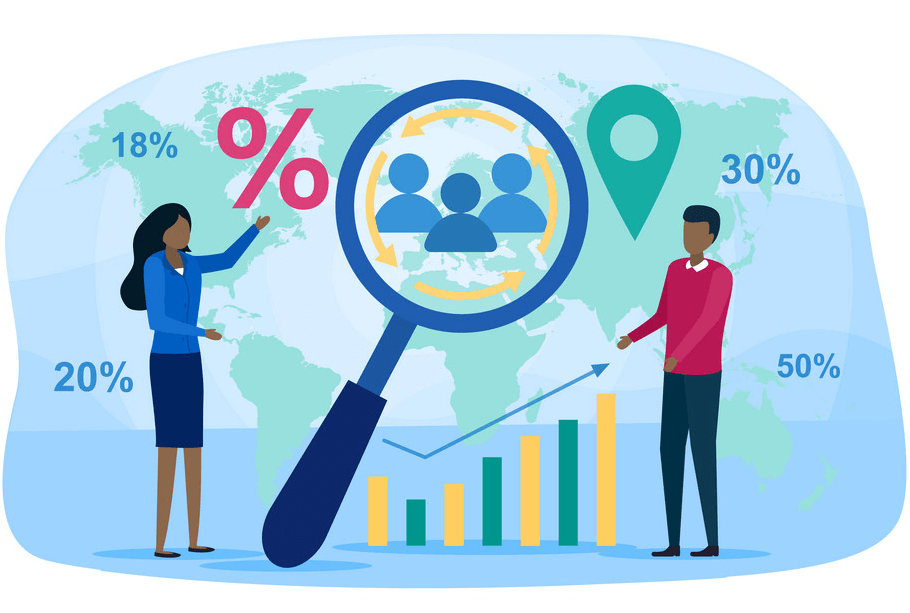 [Speaker Notes: Остановлюсь на 4 наиболее важных демографических вехах :
Во- первых –число жителей земли перешло рубеж в 8 млрд. Дальнейший рост населения мира будет основан не столько на повышении рождаемости, сколько на увеличении ОПЖ
Во-вторых – Индия превзошла по численности Китай и к 2035 г. число жителей Индии  увеличится с 1,43 млрд до 1,57 млрд
В – третьих впервые за многие десятилетия зафиксировано сокращение населения Китая, которое будет постепенно продолжаться
В- четвертых – число людей в возрасте 50+ в мире впервые превысило число детей до 15 лет. Уже к 2050 году превышение будет больше чем в 1,5 раза.
По оценкам экспертов именно разворот возрастной структуры экономически самый значимый.
Об этом поговорим чуть позже.]
4
Ослабление демографического бума
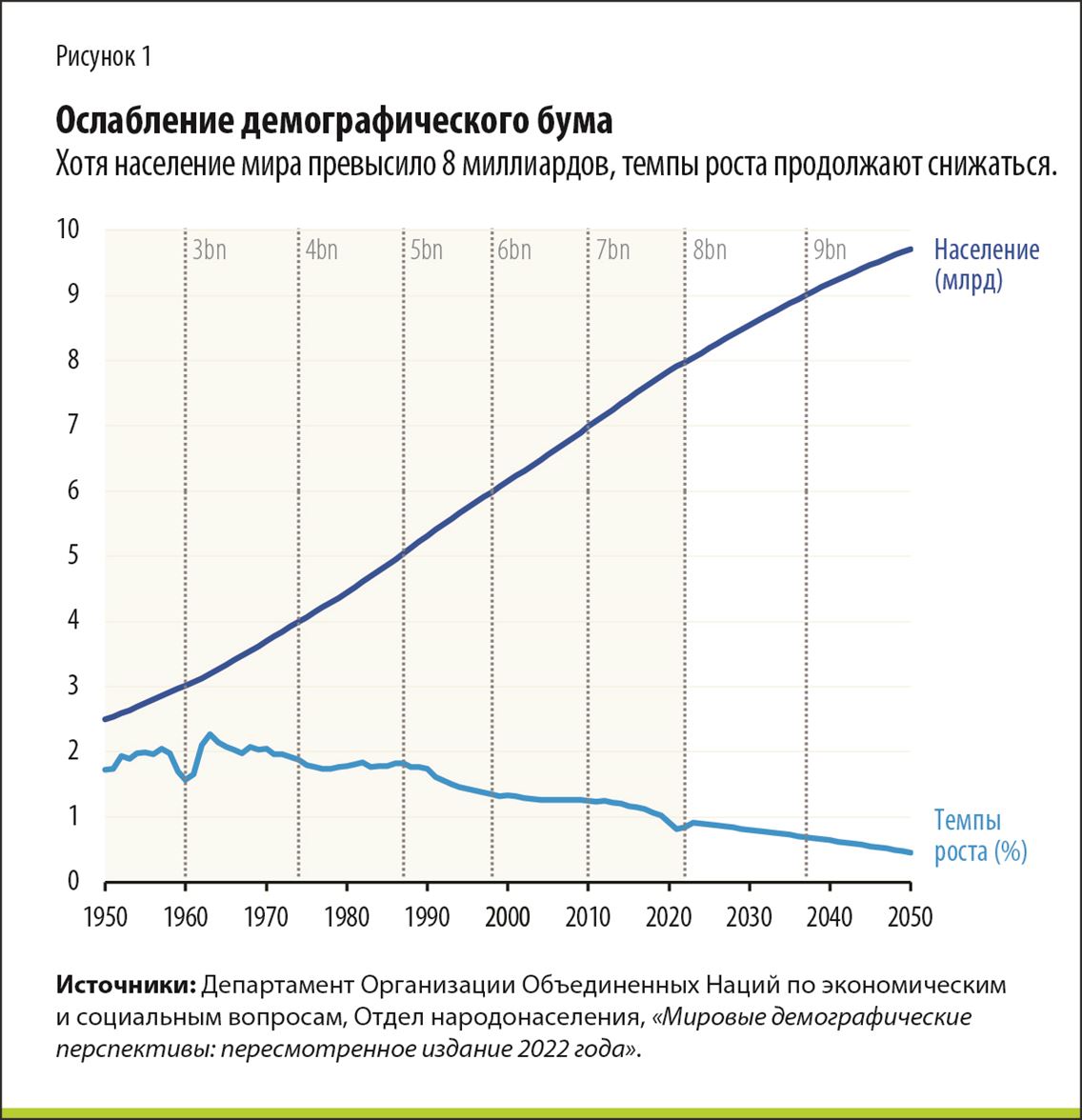 По прогнозу ООН число стран, в которых численность населения продолжит ежегодно сокращаться выростет  с 41 в 2022 г. 
до 88 в 2050 г. 
(включая Китай 
на протяжении всего периода прогноза).
[Speaker Notes: Общая численность населения мира преодолела рубеж в 8 миллиардов 15 ноября 2022 года. Увеличение с 7 до 8 миллиардов заняло всего 12 лет, 

И тут вполне резонно предположить об опасностях, связанных с быстрым ростом населения, включая нехватку продовольствия, безудержную безработицу, истощение природных ресурсов и деградацию окружающей среды.
В реальности призрак глобальной демографической бомбы, рассеялся естественным образом. 

Темпы роста населения в мире в последние десятилетия ощутимо замедлились и, по прогнозам, будут замедляться и далее. К 2050 г. удвоится число государств с демографической убылью.]
5
Численность населения крупнейших стран мира  (млн.чел.)
[Speaker Notes: Обратите внимание как изменилась демографическая ситуация в Мире. 
Несколько поменялись направления демографических трендов в мировом пространстве. 

Россия, хоть и остается пока в десятке  крупнейших стран по численности населения, но позиция ее существенно изменилась с 3 места на  9 за 120 лет. Более того Численность населения России сокращается.]
6
Источник: https://nonews.co/directory/lists/countries/death. 2022 год
[Speaker Notes: Во – первых В развивающихся странах, имеющих традиционно высокие индикаторы смертности в силу неразвитости системы здравоохранения неудовлетворительных социально-гигиенических условиях и высокой смертности от инфекционных болезней за последние 5-7 лет общая смертность населения снизилась существенно.
Нигер  2022 – 9,8 2017 -11,8 2014 – 12,73
Чад 2022- 9,45  2017 – 13,8   2014 г. -14,56

За счет снижения смертности от инфекционных болезней и молодой структуры населения

Эти государства (в основном Африка, Латинская Америка) находятся на 2 стадии демографического перехода (завершив эпидпереход) и успешно используют демографический дивиденд.
И мы видим, что большинство постсоветских государств, в том числе и Россия входят в топ 10 по уровню смертности.]
7
7
Общие коэффициенты смертности в 1990–2022 гг. 
(на 1 тыс. чел. населения)
В 2022 г. смертность населения снизилась до уровня 2016 г.
[Speaker Notes: В России население сокращается. Важной причиной снижения численности является именно смертность.
Численность населения увеличивается или сохраняется только в 20 регионах России
65 регионов страны имеют понижающие тренды численности жителей

Вологодская область относится к регионам со снижающейся численностью населения. Процессы депопуляции, начавшиеся в 1990 – х годах прошлого века на вологодчине с различной интенсивностью продолжаются по настоящее время. Заметный вклад в избыточную смертность населения внесла пандемия. Но смертность в последующие два года и в регионе и в России снизилась до пандемийного уровня,]
8
Топ-10 субъектов РФ по уровню смертности населения (ОКС, ‰)
10 лучших
Диапазон 10 лучших значений ОКС 
в 2000 году - от 5,4  до 11,2 ‰
В 2021 году - от 4,2 до 10,8‰
10 худших
Диапазон 10 худших значений ОКС 
в 2000 году - от 22,3  до 18,9 ‰
В 2021 году - от 22,3 до 20,8‰
[Speaker Notes: Наиболее высокий уровень смертности в регионах центрального и северо-западного федеральных округов, т.е. в регионах, где большая доля русского населения.
Ниже всего смертность в регионах с добывающей промышленностью – высокий ВРП и в южных территориях с традициями долгожительства.]
9
Численность населения, тыс. человек
Депопуляция во всех муниципальных образованиях региона, кроме г. Вологды
г. Череповец по численности приближается к 300 тыс. человек
Усиливаются РИСКИ
потери статуса крупного города
объединения МО/ пересмотра границ
[Speaker Notes: Особенно значимо сокращается сельское население.
Это значит, что усиливаются риски для крупных городов – потеря их статуса, а для муниципалитетов – их объединение, пересмотр границ]
10
Наиболее распространенные причины смертности в Мире
По данным ВОЗ
[Speaker Notes: Среди причин смертности в мире преобладает смертность от неинфекционных болезней]
11
Структура смертности населения в России
Структура общей смертности населения в РФ
за 2022 год
Структура смертности трудоспособного населения  в РФ
за 2022 год
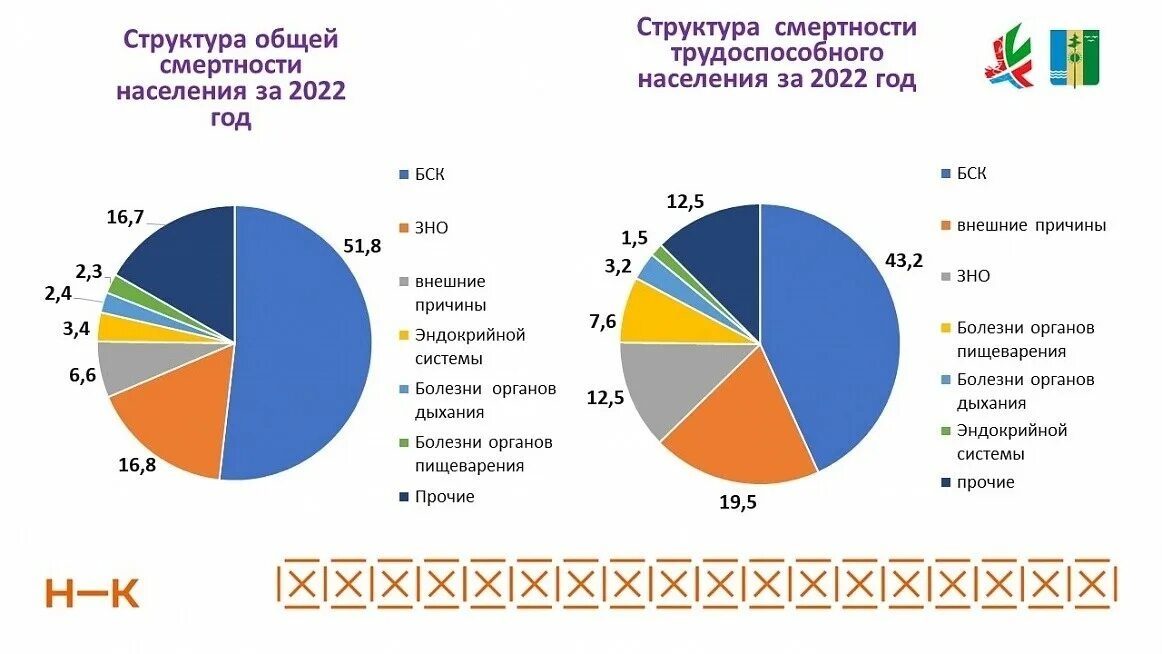 [Speaker Notes: В структуре смертности населения России также преобладают БСК, злокачественные новообразования, Но в отличие от мирового тренда значимое место занимает смертность от внешних причин.
Причем у населения трудоспособного возраста – смертность от внешних причин втрое больше]
Высокий уровень смертностиРиски
- Сокращение численности населения в целом и в трудоспособном возрасте
Снижение ожидаемой продолжительности жизни
-Снижение экономического роста.
Высокая смертность может привести к увеличению числа бедных семей и ухудшению условий жизни. 
Снижение численности трудоспособного населения может создать проблемы для пенсионной системы
12
[Speaker Notes: Помимо человеческого урона высокий уровень смертности населения несет демографические и социально-экономические риски]
13
сведения CIA World Factbook, 2024 г.
[Speaker Notes: Средняя ожидаемая продолжительность жизни – это один из важнейших индикаторов социально-демографического развития и общего благополучия населения отдельно взятого государства. Как правило, люди живут дольше (более 80 лет) в самых богатых странах мира. Это обусловлено качеством и доступностью здравоохранения, безопасностью дорожного движения и низким уровнем преступности, высокими доходами и хорошей экологией, отказом от вредных привычек и рядом других факторов.
К сожалению, в самых бедных странах мира, расположенных преимущественно на африканском континенте, люди в среднем живут чуть более 50 лет. По официальным данным Глобальной обсерватории здравоохранения, средняя ожидаемая продолжительность жизни населения планеты при рождении в настоящее время составляет 72 года. При этом страна с самой высокой продолжительностью жизни – это Япония (85,5), а с наиболее низкой – Чад (50,6).]
14
Ожидаемая продолжительность жизни населения Вологодской области, лет
[Speaker Notes: Говоря о продолжительности жизни населения региона, отмечу значительный гендерный разрыв в ОПЖ

Кроме того  отмечу, что для достижения значений, заданных в национальных проектах необходимы существенные усилия как со стороны здравоохранения, так и в плане создания здоровьесберегающей среды и формирования привычек здоровьесбережения у населения с раннего возраста]
15
Источник: Health Nutrition and Population Statistics // The World Bank. 2022 год
[Speaker Notes: Ну и очень важный индикатор демографического развития _ уровень рождаемости.
В развитых странах он невысок, в странах развивающихся, с выраженными традиционными культурами, обычаями – уровень рождаемости на порядок выше.]
16
16
Общие коэффициенты рождаемости в 1990–2022 гг. 
(на 1 тыс. чел. населения)
Рождаемость в РСФСР 
В 1942 г. – 20,2
в 1943 г.  – 9,9
в 1944 г.  – 10,5
в 1945 г.  – 10,8
в 1946 г.  – 17,2
[Speaker Notes: Вологодская область относится к регионам со снижающейся численностью населения. Процессы депопуляции, начавшиеся в 1990 – х годах прошлого века на вологодчине с различной интенсивностью продолжаются по настоящее время. Заметный вклад в избыточную смертность населения внесла пандемия. Но если смертность в регионе и в России снизилась до пандемийного уровня, то понижающиеся тренды рождаемости с 2017 г. только усиливаются.
Современный уровень рождаемости в России ниже даже чем в период ВОВ

Рождаемость в РСФСР 
В 1942 г. – 20,2
в 1943 г.  – 9,9
в 1944 г.  – 10,5
в 1945 г.  – 10,8
в 1946 г.  – 17,2]
17
Топ-10 субъектов РФ по уровню рождаемости населения (ОКР, ‰)
10 лучших
Диапазон 10 лучших значений ОКР 
в 2000 году от 11,5  до 21,5 ‰
В 2021 году от 12,1 до 19,9‰
10 худших
Диапазон 10 худших значений ОКР 
в 2000 году от 7,4  до 6,7 ‰
В 2021 году от 7,5 до 6,7‰
[Speaker Notes: В территориальном разрезе мы видим, что наиболее низкий уровень рождаемости как раз в тех регионах, где высокая смертность, что ведет к стремительной убыли населения, демографическому старению территорий]
18
Старение населения
Люди дольше живут и имеют меньше детей, что ведёт к увеличению доли пожилого населения
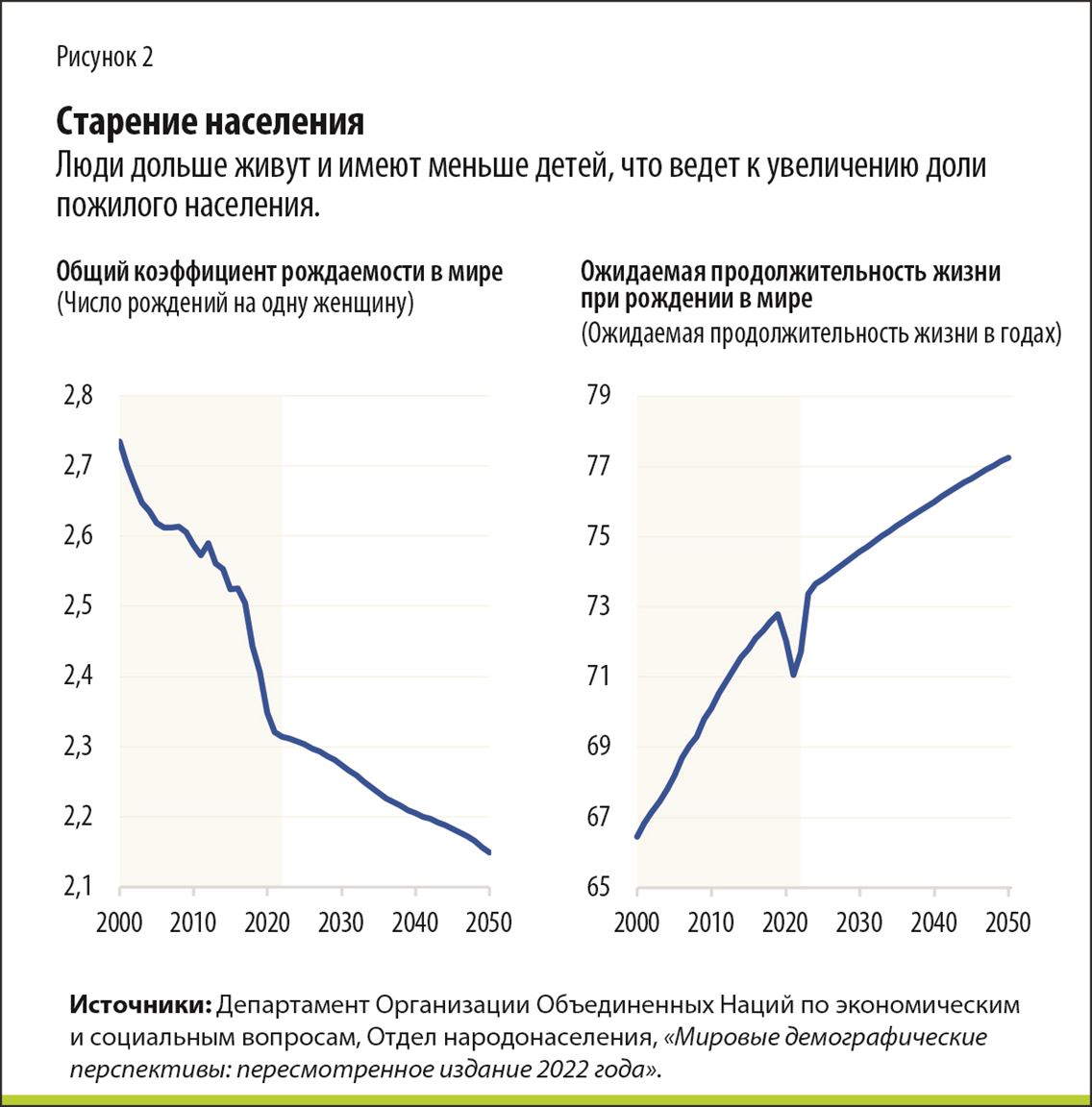 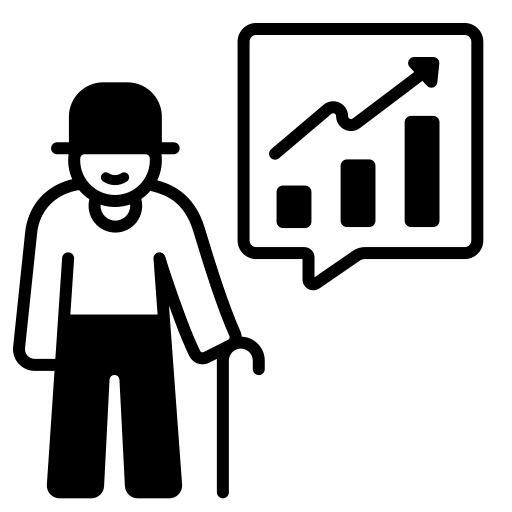 19
Демографическое старение
Увеличение численности и доли лиц пожилого и старого возраста (60/65+) в структуре населения, которое является следствием роста уровня социально-экономического развития общества.
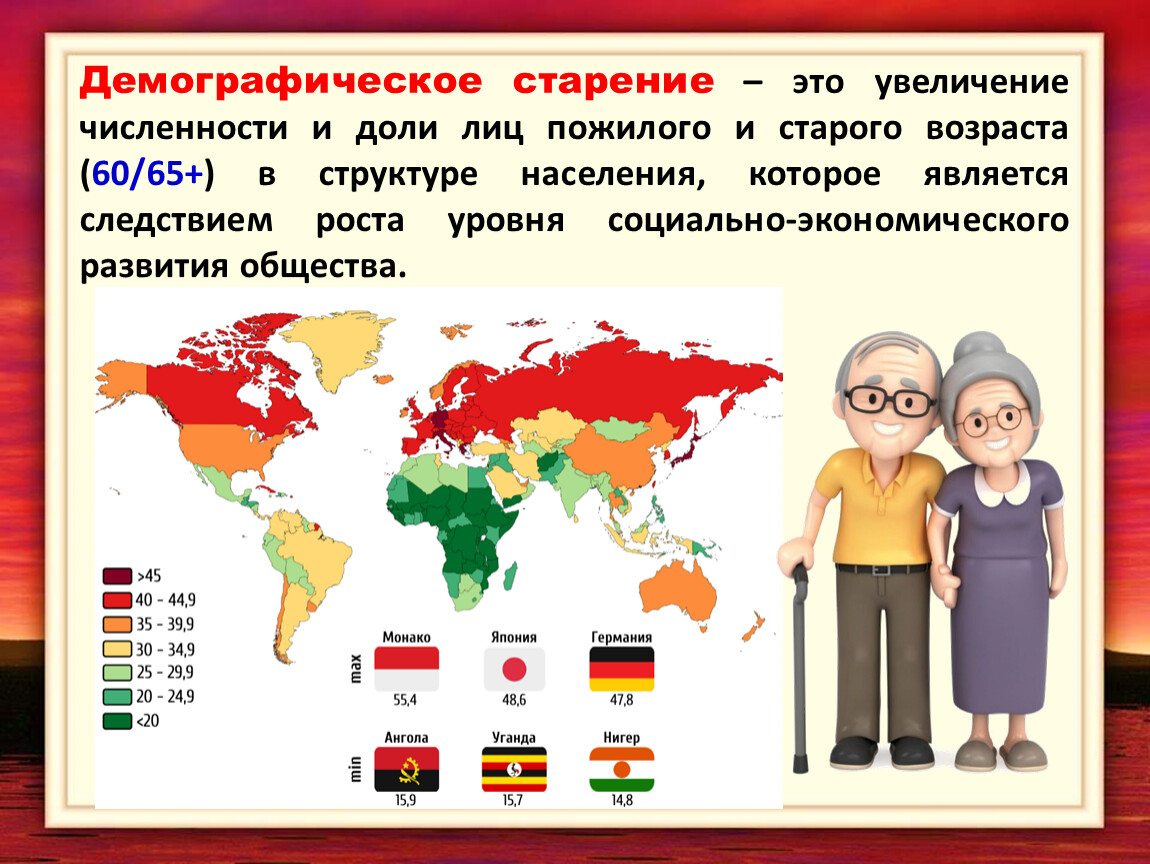 [Speaker Notes: Еще один из ярких  современных демографических трендов - Трансформация возрастной структуры России за счет невысокой рождаемости и роста ОПЖ. 
Демографическое старение – увеличение в популяции доли лиц старших возрастов.
Эти сдвиги предвещают значимые изменения, в социальной и экономической сферах в ближайшие десятилетия. 
Для решения всех этих проблем потребуются значимые изменения в образе жизни, государственные и частные инвестиции, институциональные и политические реформы, а также технологические инновации и внедрение технологий. 
Бездействие может потенциально привести к драматическим последствиям, таким как сокращение рабочей силы, с трудом поддерживающей растущее число пенсионеров, сопутствующий взрыв возрастной заболеваемости и связанных с этим расходов на здравоохранение, а также снижение качества жизни пожилых людей из-за нехватки человеческих, финансовых и институциональных ресурсов.]
20
Стадии демографического старения по Г. Пеневу
[Speaker Notes: Как и в большинстве развитых стран в России  – растет доля пожилых людей. Демографическое старение переступило порог старости,  и на его 6 стадии (это глубокая старость по шкале Горана ПенЁва) находятся 4 ФО Российской Федерации и 4 – на стадии старости.]
21
Возрастная структура населения муниципальных образований 
Вологодской области в 2013 и 2023 гг, (в %; на начало года)
[Speaker Notes: Особенно актуальна проблема для муниципальных районов и округов. Здесь концентрируется пожилое население , в основном женщины.]
Низкий уровень рождаемостиРиски
- Сокращение численности населения трудоспособного возраста и рабочей силы
- старение рабочей силы
- снижение производительности труда
- рост числа жителей в возрасте 65+
- снижение рождаемости в перспективе  вследствие изменения структуры населения и снижения численности когорт в репродуктивном возрасте
22
[Speaker Notes: Для России характерно старение снизу за счет низкого уровня рождаемости, а не сверху за счет увеличения продолжительности жизни]
Экономические последствия старения населения
Увеличение доли населения 50+
Увеличение доли людей 50+ особенно заметно в « классе потребителей», или среднем классе, – это те, кто способен покупать товары и услуги, выходящие за пределы самых базовых потребностей. К классу потребителей относятся люди, расходующие от $12-15 в день (от 1500 руб.)
К 2000 г. глобальный средний класс был преимущественно (примерно на две трети) «западным», к 2030 г. он станет преимущественно (примерно на те же две трети) «восточным», то есть представленным жителями стран Азии. 
По прогнозу исследовательской некоммерческой организации World Data Lab, для Азии 2024 год - переломный: 
во-первых, численность класса потребителей превысит половину населения; 
во-вторых, численность среднего класса и богатых впервые превысит численность уязвимых и бедных. 
Это делает Азию крупнейшим потребительским рынком как по численности, так и по расходам, а рост ее потребления – одним из главных локомотивов роста экономики как стран региона, так и мира.
23
Экономические последствия старения населения
Увеличение доли населения 65+
Снижение предложения труда
Снижение совокупных сбережений
Изменение структуры потребления (сокращение потребительских расходов)
Возрастание нагрузки на пенсионную систему и социальный блок
Сокращение страховых взносов, сокращение поступления налогов (НДФЛ), снижение налогов на потребление (увеличение нагрузки на бюджет и снижение его устойчивости)

По оценке Всемирного банка стоимость старения для России – 1,5% ВВП ежегодно
24
25
Брачное и репродуктивное поведение
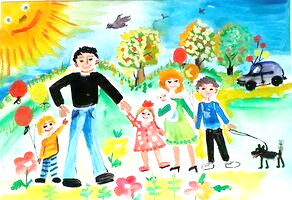 [Speaker Notes: Поскольку демографические тенденции предсказуемы, основные заинтересованные стороны имеют довольно широкие возможности для принятия мер политики и поощрения поведения, которое формирует будущие демографические показатели и смягчает потенциальные неблагоприятные последствия происходящих демографических изменений. Достижимые цели в области демографической готовности включают улучшение репродуктивного здоровья и репродуктивных намерений.

Отдельно хочу остановиться на репродуктивных установках населения.]
26
Новые меры социальной поддержки и борьба с бедностью
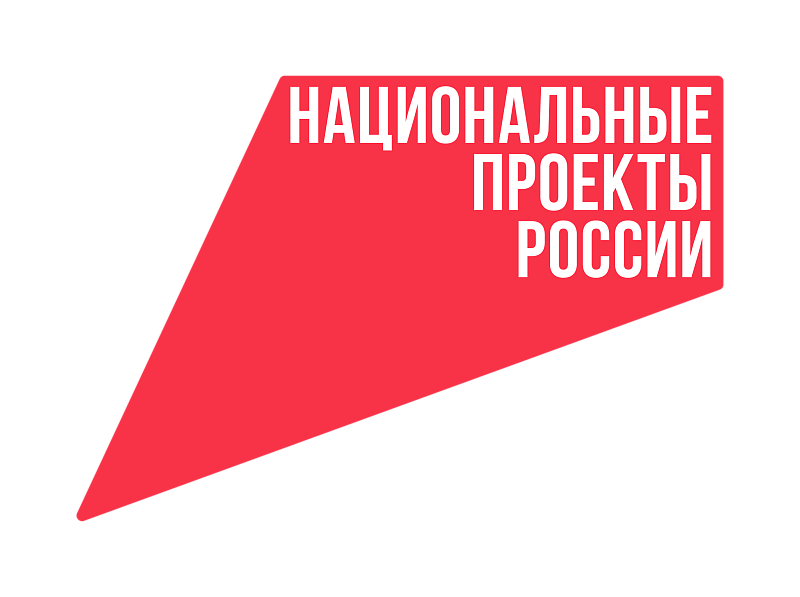 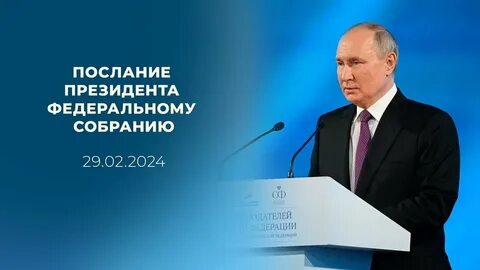 Новые национальные 
проекты
Национальный проект «Семья» призван повысить уровень рождаемости в стране. 

Цель национального проекта «Продолжительная и активная жизнь» — увеличение к 2030 году средней продолжительности жизни в России с нынешних 73 до 78 лет.

Национальный проект «Молодежь России», нацелен на поддержку учителей и наставников. 

Национальный проект «Кадры», направлен на укрепление связки всех уровней образования — от школы до вуза.

Национальный проект «Экономика данных» призван сформировать цифровые платформы во всех ключевых отраслях экономики и социальной сферы.
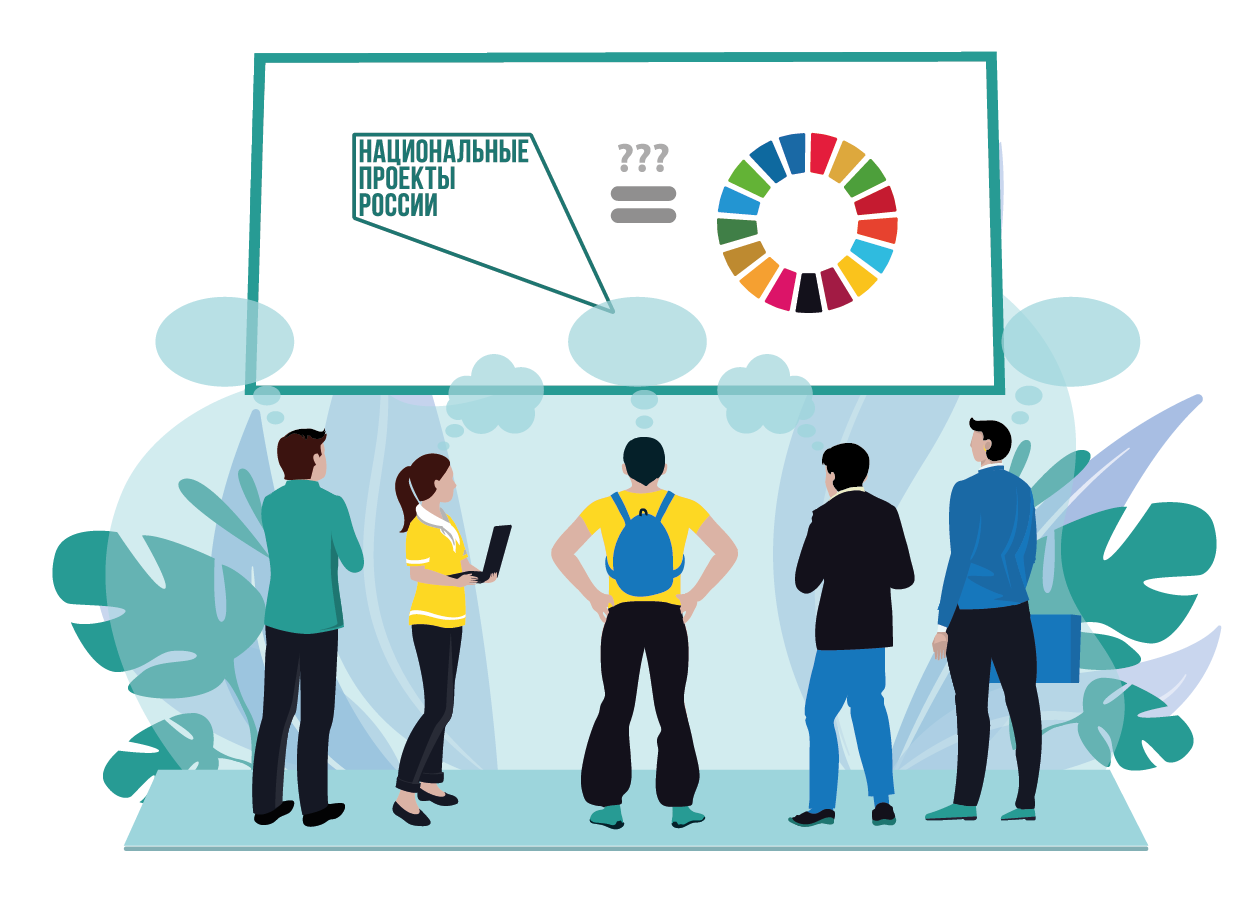 [Speaker Notes: Вновь и вновь фокус внимания власти, всех социальных институтов направлен на демографические вопросы: 2024 год –  год семьи. 
Поэтому я хотела бы остановиться кратко на тенденциях основных демографических процессов.]
27
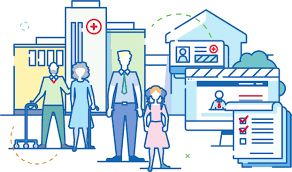 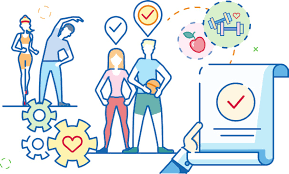 «Социокультурный портрет регионов России» 
проводится с 2012 года
Мониторинг физического здоровья населения 
проводится с 1999 года
Форма проведения: раздаточное анкетирование 
Периодичность: 1 раз в два года/ 1 раз в 5 лет 
Территория: 2 крупных города – Вологда и Череповец, 
                        8 муниципальных районов области
Объем выборки: 1500 человек
Возраст респондентов: от 18 лет и старше, 
по вопросам репродуктивного здоровья – 15-49 лет

Выборка квотная по полу и возрасту, 
ошибка не превышает 5%
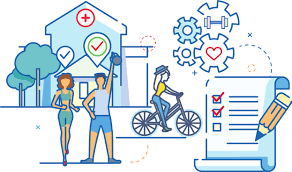 Мониторинг психического здоровья и социального самочувствия населения
проводится с 2002 года
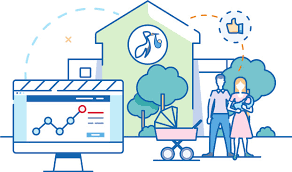 Мониторинг репродуктивного поведения населения
проводится с 2005 года
[Speaker Notes: ВолНЦ РАН более 20 лет проводит исследования по проблематике демографического развития и здоровья населения, которые базируются на данных статистической отчетности и социологических исследований.
Мы активно сотрудничаем с ведущими российскими Центрами и институтами по данному направлению исследований]
28
Наиболее важные жизненные ценности (% от числа опрошенных)
Источник: данные мониторинга репродуктивного потенциала населения Вологодской области, ФГБУН ВОЛНЦ РАН,n=1500 чел.,2023 г.
[Speaker Notes: Ценности людей в разных странах мира существенно различаются. Это подтверждает Всемирный обзор ценностей (World Values Survey, WVS) — исследовательский проект, изучающий ценности и убеждения людей по всему миру.
Согласно данным WVS, в странах Западной Европы и Северной Америки более распространены либеральные ценности , стремление к самовыражению. В то время как в странах Азии и Африки чаще придерживаются консервативных взглядов — уважение традиций, норм коллективизма, авторитета.
Например, по данным последней 7-й волны WVS (2017-2020 гг.), доля респондентов, считающих гомосексуализм недопустимым, составляет около 80% в Тунисе, Иордании, Индонезии. В то время как в Германии, Испании, Канаде этот показатель не превышает 20%.


На протяжении всех лет исследования счастливая, дружная семья, материнство и отцовство, здоровье  всегда занимают лидирующие позиции в шкале ценностей.]
29
Число разводов на 1000 браков, в регионах СЗФО в 2022 г.
Коэффициент брачности, промилле
7,9
7,3
8,3
5,0
9,4
6,4
6,1
7,2
6,8
9,1
[Speaker Notes: Все мы с вами понимаем, что крепкая семья – залог рождения счастливых детей.
Но в регионе при низком уровне брачности число разводов – один из высоких в СЗФО]
30
Распределение ответов на вопросы о желаемом и ожидаемом числе детей 
(в % от числа ответивших)
Примечание: *Сколько всего детей (включая имеющихся) Вы хотели бы иметь, если бы у Вас были все необходимые условия? **Сколько всего детей (включая имеющихся) Вы собираетесь иметь?
[Speaker Notes: Исследуя репродуктивные намерения вологжан мы видим, что Желаемые числа детей чуть выше, чем ожидаемые, а о реальной рождаемости мы говорили чуть раньше. Она еще ниже .
Какие же условия способствовали бы повышению рождаемости?]
31
Социально-демографические характеристики людей, 
которые хотят  трех и более детей
Пол/возраст
Реализации репродуктивных планов мешают:
Материальные трудности – 35,1%
Неуверенность в завтрашнем дне – 30,8%
Жилищные трудности – 28,2%
Неудобный режим работы  – 26,4%
Проблемы присмотра за ребенком при трудоустройстве мамы  – 25,4%
Уровень образования
Без профессионального образования – 34,9%
Среднее специальное образование – 23,1%
Высшее образование – 29,1%
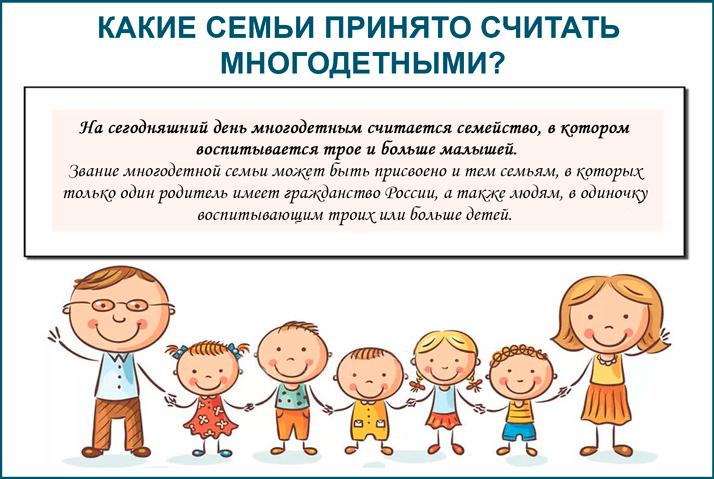 Место проживания
Городская местность – 25,3%
Сельская местность – 35,1%
Оценка финансового положения
Средняя (5-6 баллов по 10-бальной шкале) – 33,7%
[Speaker Notes: Из данных исследования мы видим, что  в большинстве случаев это материальные условия, качество медицинской помощи, Полная счастливая семья и уверенность в завтрашнем дне]
32
Какие меры социальной помощи и поддержки необходимы для Вашей семьи?
[Speaker Notes: На слайде представлена матрица востребованности мер социальной поддержки семей с детьми. Наиболее популярны дополнительное образование детей и организация гибкого графика работы, а так же консультативно-медицинские услуги и помощь по уходу за ребёнком дошкольного возраста. Меньше всего значимы для семей с детьми такие виды социальной поддержки, как помощь в оказании бытовых услуг, помощь по уходу за нетрудоспособным членом семьи, помощь в организации семейного дела.]
33
Что делать?
Повышение качества жизни
Повышение стоимости труда
Развитие здравоохранения (доступность, технологичность)
Самосохранительное поведение и медицинская активность населения
Активная работа по формированию демографических установок, семейных ценностей
Вовлечение в выполнение задач демографического развития бизнеса, общественных организаций (корпоративная демографическая политика)
Демографическая экспертиза проектов программных, нормативных документов, законодательных инициатив
Повышение компетентности специалистов органов власти в сфере демографии
Мониторинг демографической ситуации, демографического поведения населения 
Развитие демографического образования
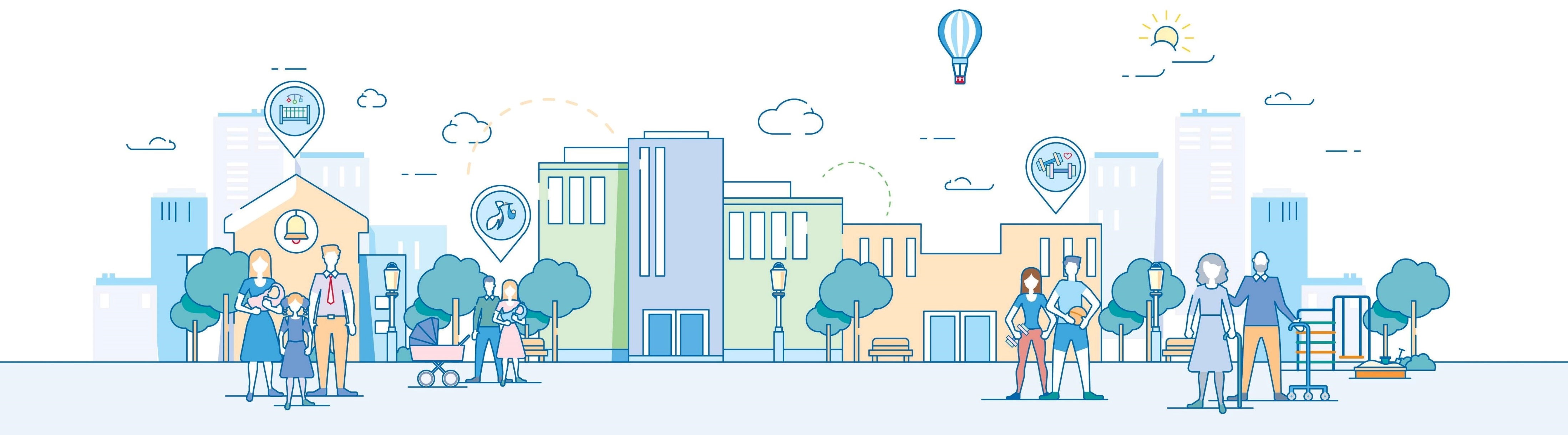 34
Региональный демографический доклад
«Мониторинг социально-трудовой сферы Вологодской области»
«Демографическая ситуация 
и демографическое поведение 
населения Вологодской 
области»
«Демографическая ситуация 
и социально-
демографическая 
политика Вологодской 
области в условиях 
пандемии COVID-19»
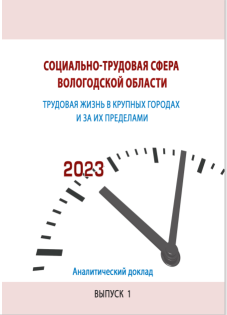 «Демографическое развитие Вологодской области 
и самосохранительное 
поведение населения 
в условиях постпандемии 
COVID-19»
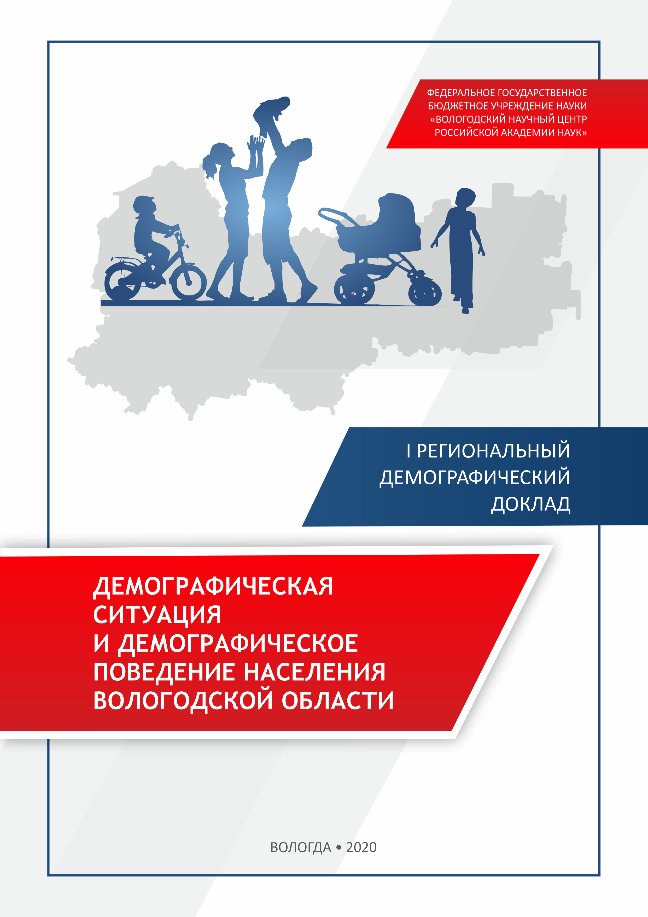 «Демографическое 
развитие регионов 
СЗФО»
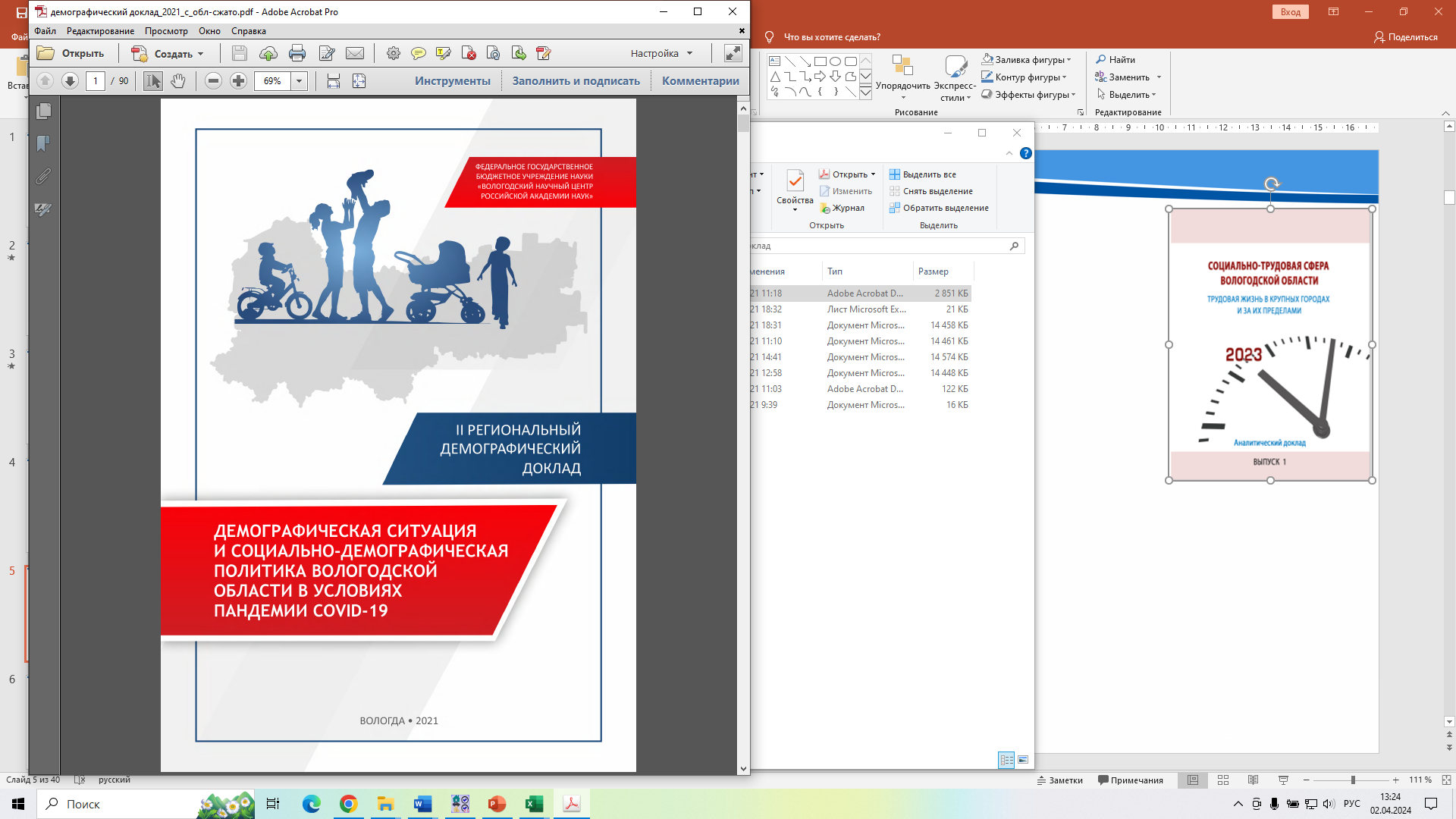 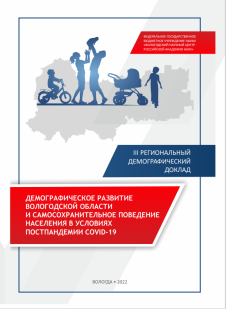 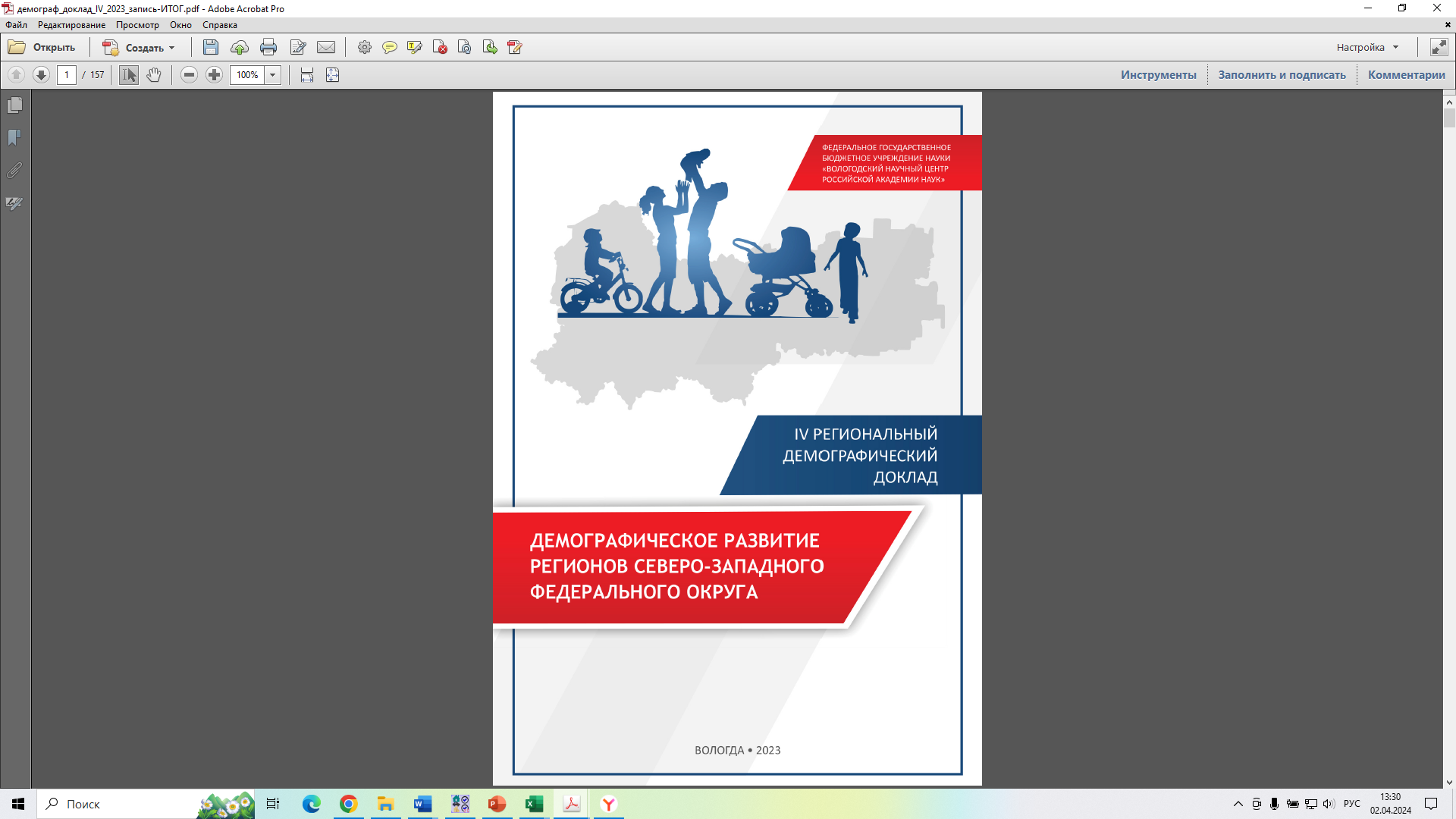 35
Источники информации
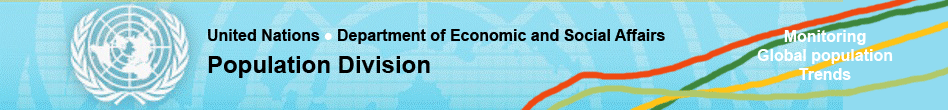 www.un.org/en/development/desa/population
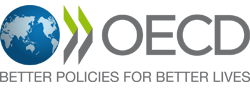 www.oecd.org/statistics
The Organisation for Economic Co-operation and Development
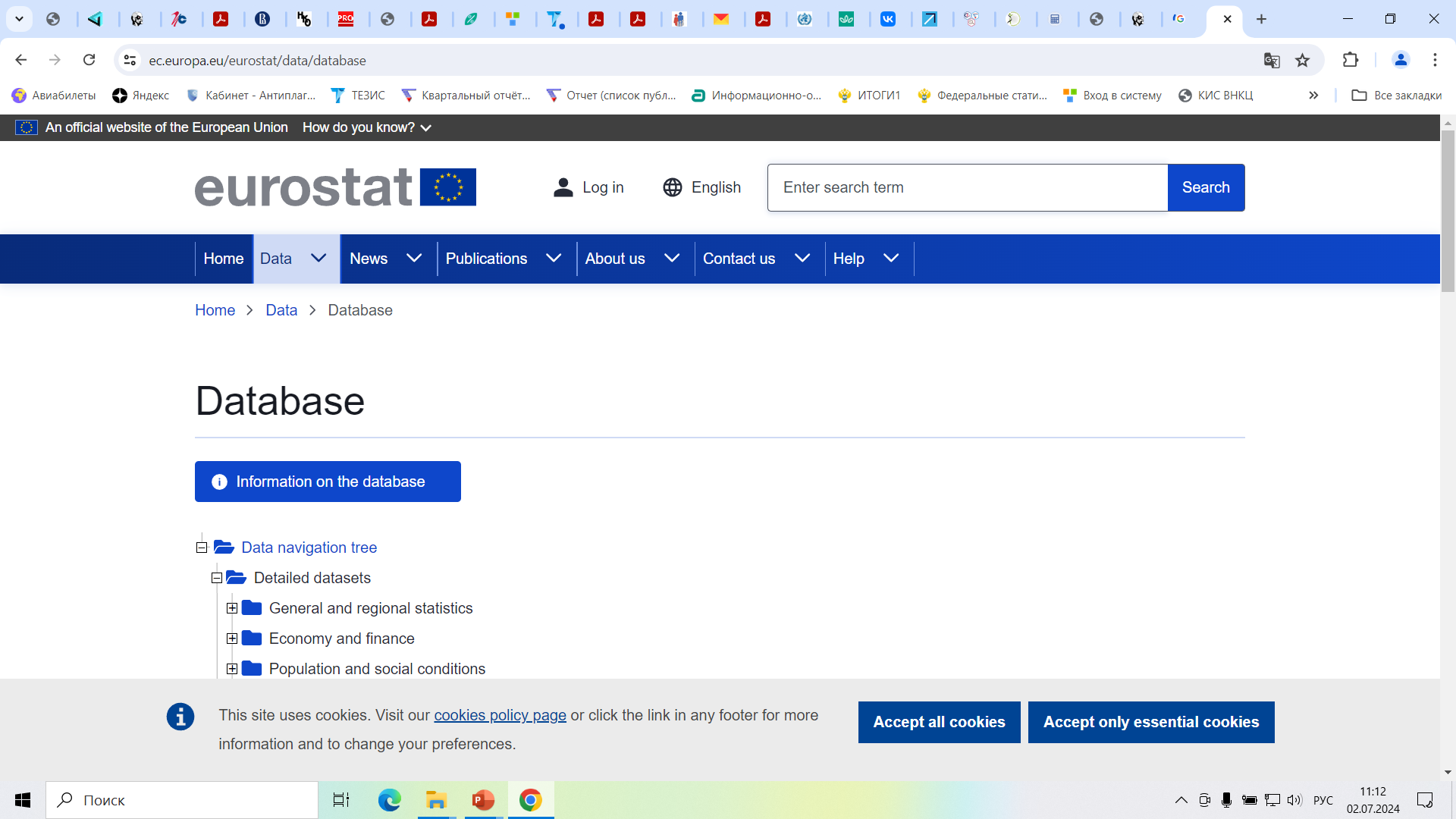 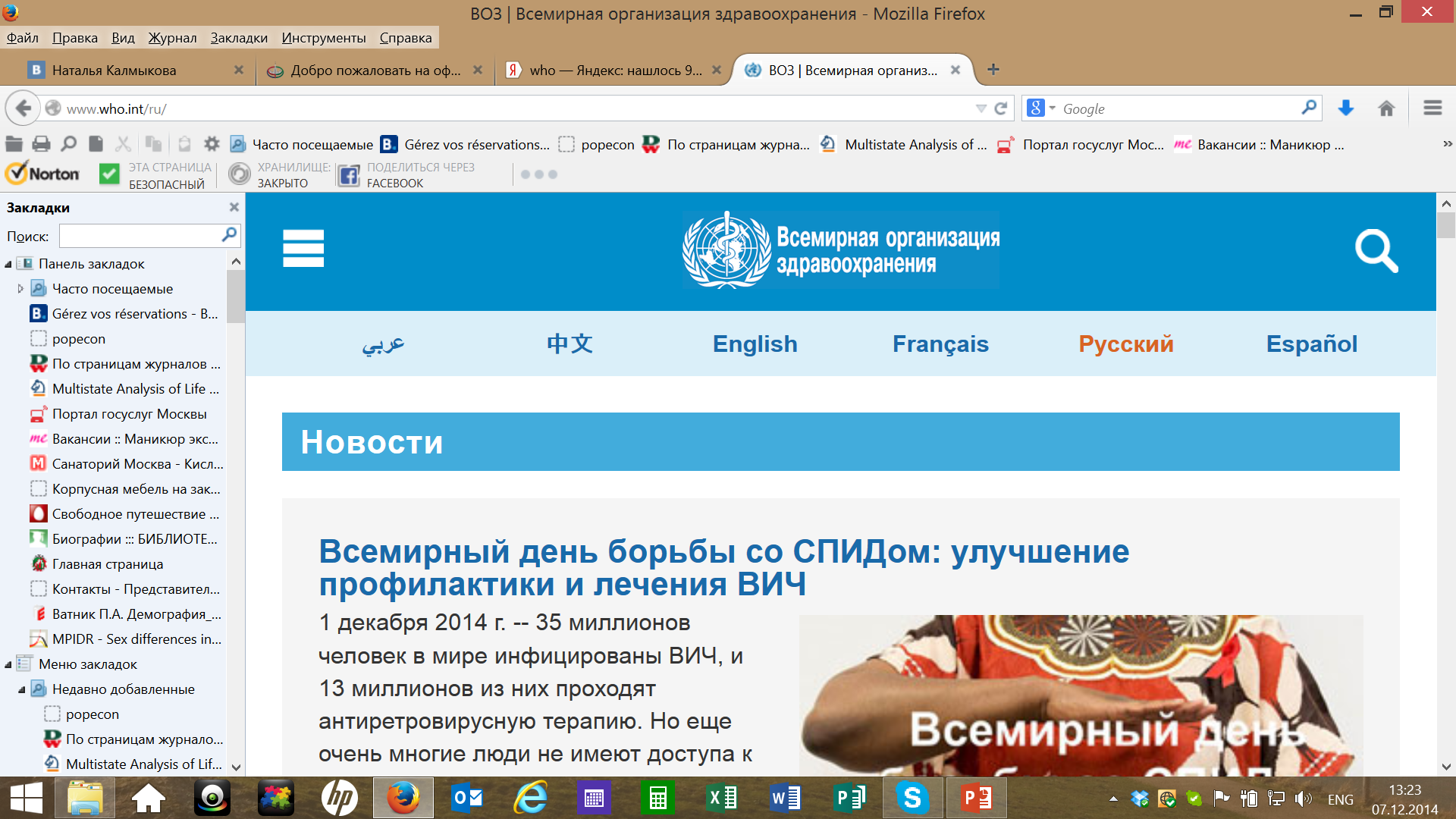 www.who.int
https://ec.europa.eu/eurostat/data/database
Базы данных
Population Reference Bureau
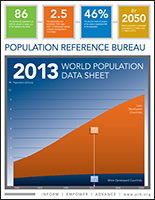 Российская база данных по рождаемости и смертности РЭШ
www.prb.org
http://demogr.nes.ru/ru/demogr_indicat/data_description
Human fertility database
http://www.humanfertility.org/cgi-bin/main.php
Human mortality database
http://www.mortality.org
36
Источники информации
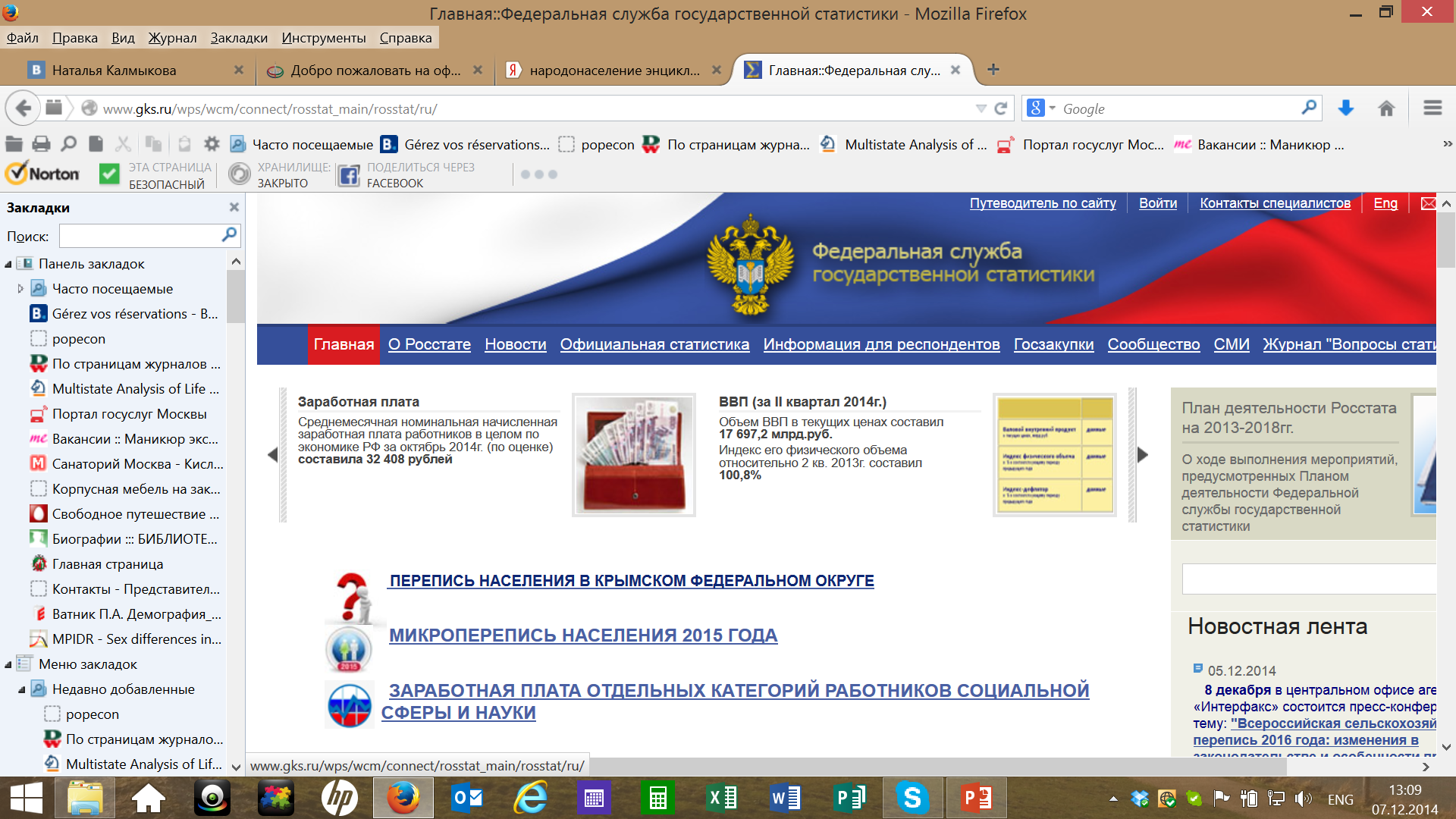 http://www.gks.ru
Переписи населения: программа, результаты
Демография, численность и состав населения, естественное движения, миграция, браки и разводы, прогноз до 2030 г.
Демографический ежегодник России – с 2002 г.
Центральная база статистических данных http://cbsd.gks.ru
и др.
Российский мониторинг экономического положения и здоровья населения НИУ ВШЭ
http://www.hse.ru/rlms
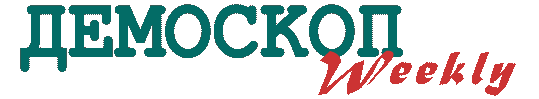 www.demoscope.ru
БЛАГОДАРЮ ЗА  ВНИМАНИЕ!
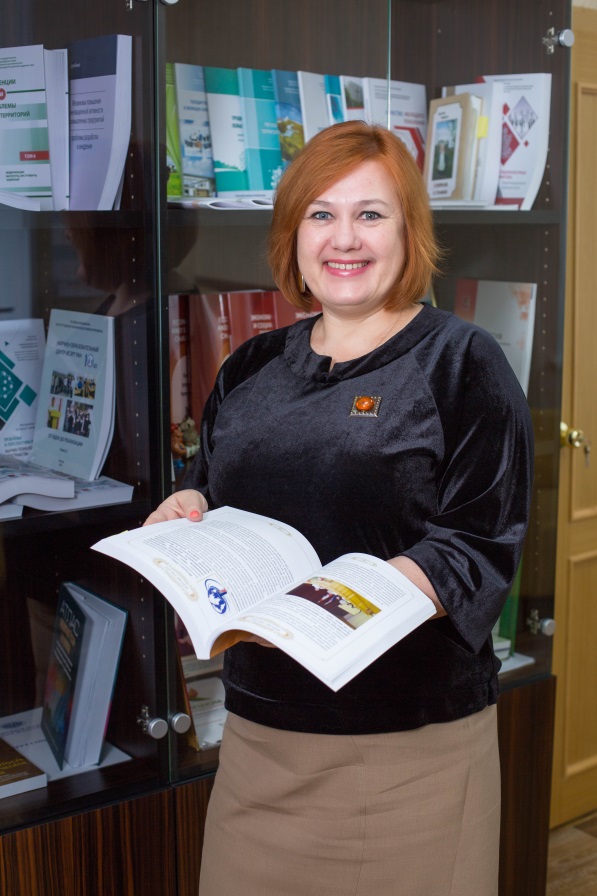 Александра Анатольевна Шабунова
доктор экономических наук 
доцент
директор 
ФГБУН «Вологодский научный центр РАН»
 
Контакты:
      E-mail: common@volnc.ru
Тел. :(8172) 59-78-03
Россия, 160014, г. Вологда, ул. Горького, д. 56а
www.volnc.ru